Русский язык
2 класс
Русский язык
Тема урока: 
«В комнате»
Запишите в тетрадь!
So'zlarni daftarga yozing!
Слова́ уро́ка
ко́мната
ковёр

све́тлая
на полу́

ва́за
дива́н
Дома́шнее зада́ние
Посмотри́ и скажи́, что есть в ко́мнате?
В ко́мнате есть…
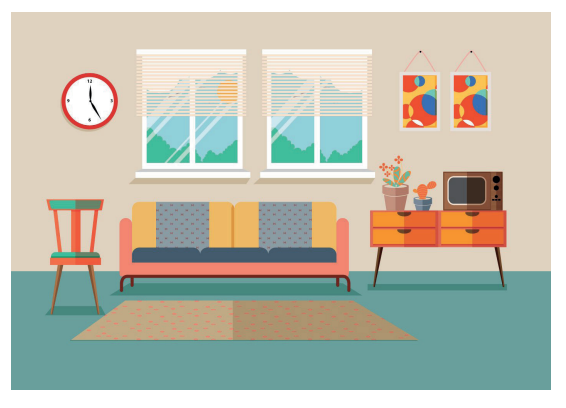 о́кна
часы
телеви́зор
ва́за
дива́н
стул
ковёр
Запишите в тетрадь!
So'zlarni daftarga yozing!
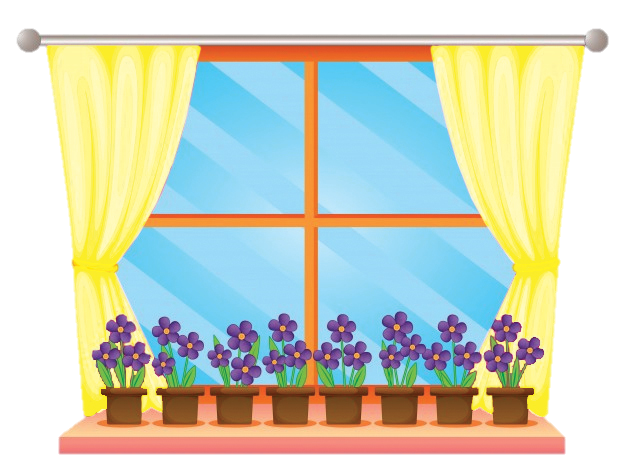 занаве́ски – pardalar

подоко́нник – deraza tokchasi
Чита́ем вме́сте
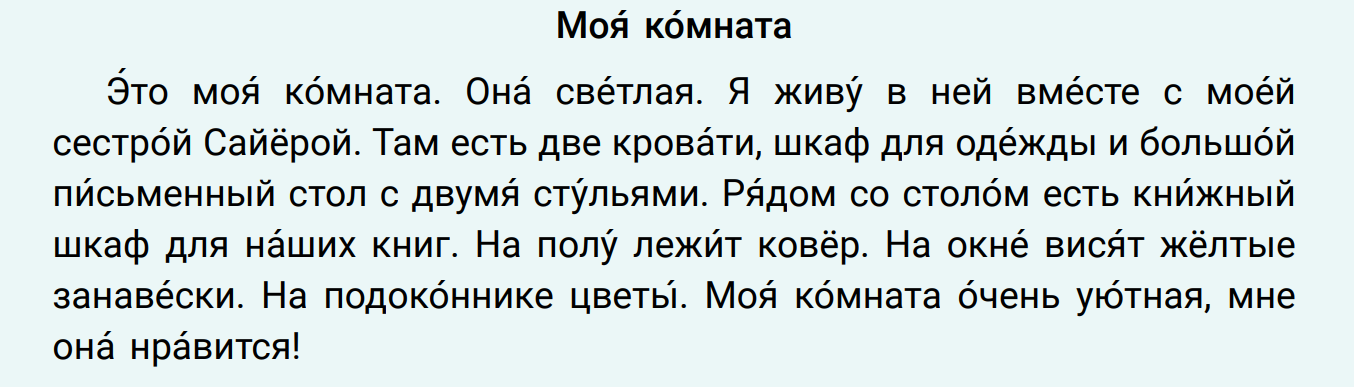 Э́то что?
Э́то ко́мната.
Ко́мната кака́я?
Ко́мната све́тлая.
Чита́ем вме́сте
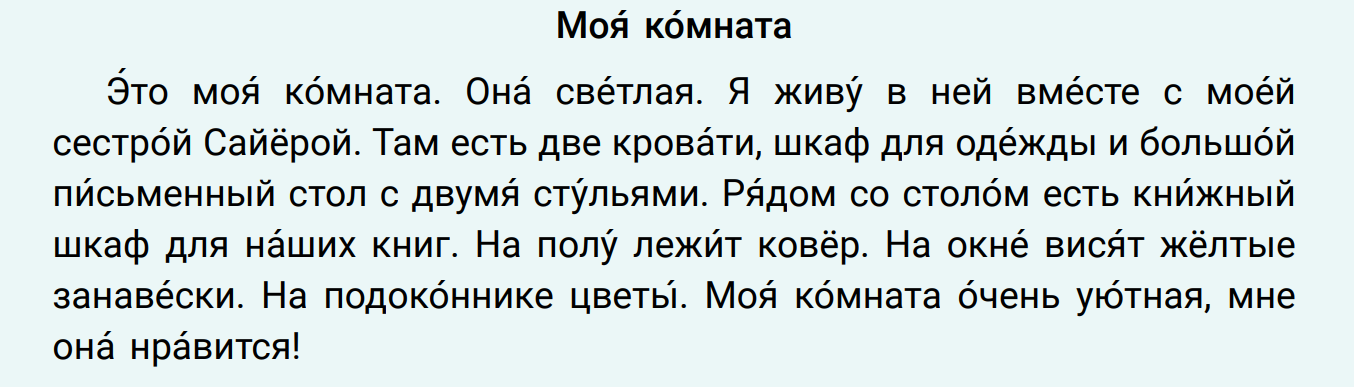 Что есть в ко́мнате?
В ко́мнате есть две крова́ти, шкаф для оде́жды и большо́й пи́сьменный стол с двумя́ сту́льями.
Чита́ем вме́сте
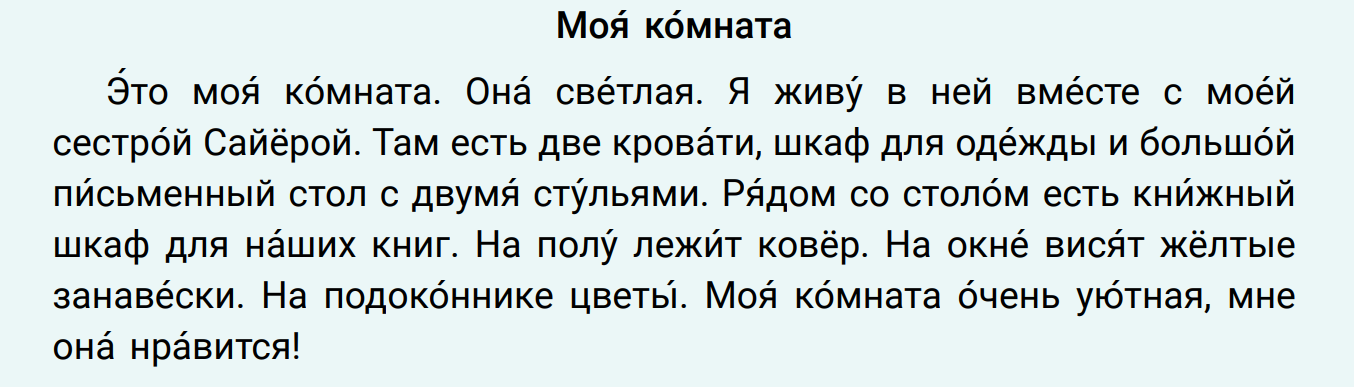 Что лежи́т на полу́? 
На полу́ лежи́т ковёр.
Где нахо́дится кни́жный шкаф? 
Кни́жный шкаф нахо́дится ря́дом со столо́м.
Чита́ем вме́сте
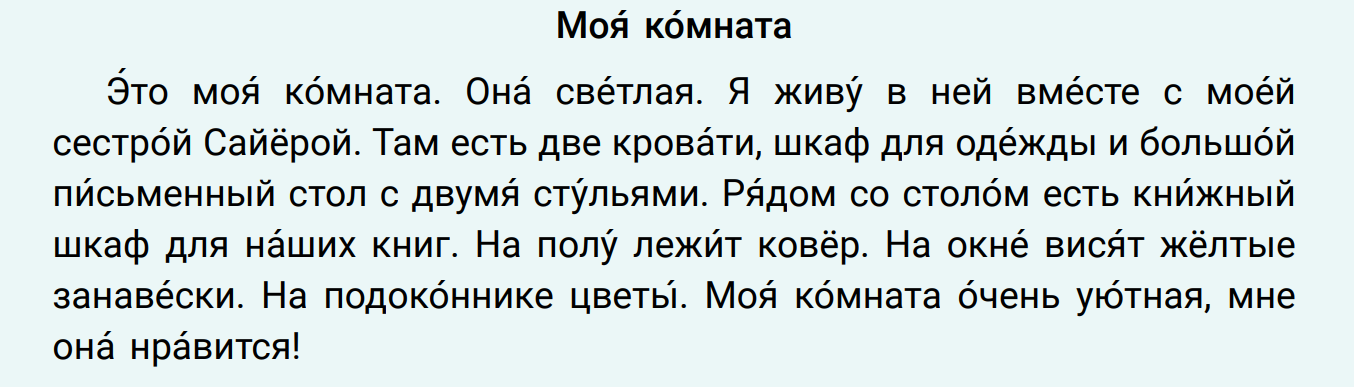 Что есть на подоко́ннике? 
На подоко́ннике цветы́.
Каки́е занаве́ски вися́т на окне́? 
На окне́ вися́т жёлтые занаве́ски.
Запишите в тетрадь!
So'zlarni daftarga yozing!
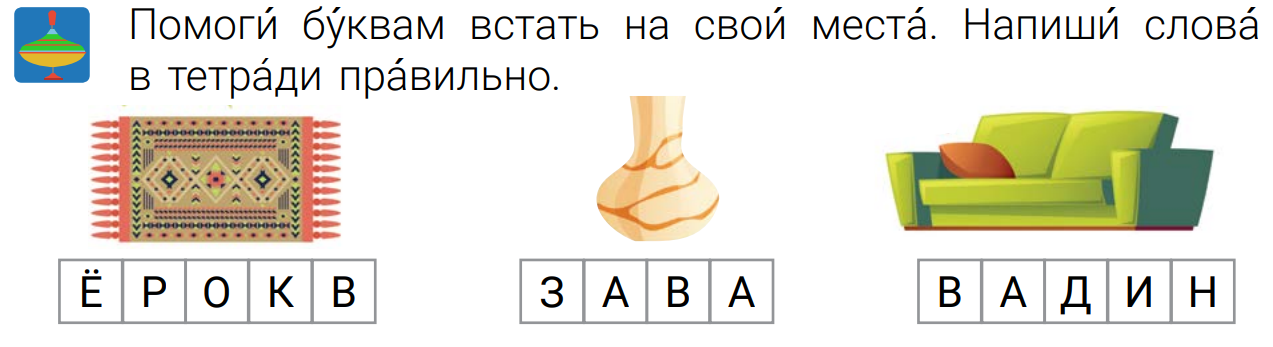 КОВЁР
ВАЗА
ДИВАН
Запишите в тетрадь!
So'zlarni daftarga yozing!
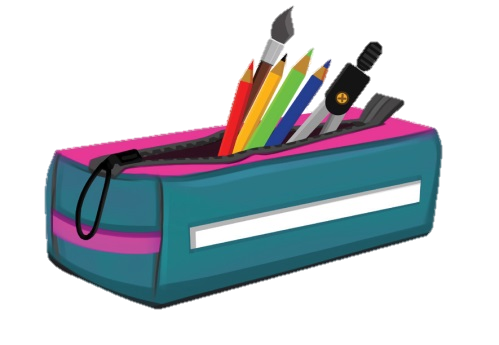 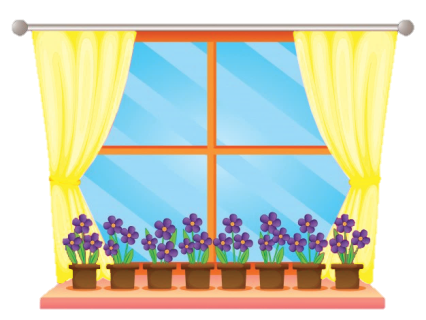 Дома́шнее зада́ние
В или НА?
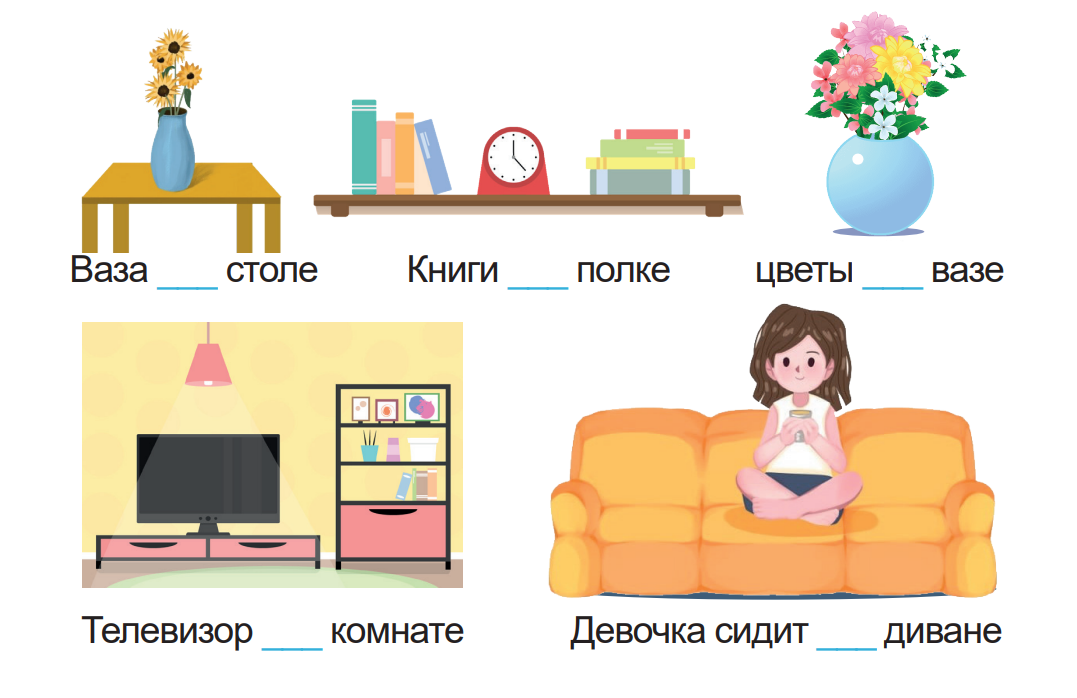 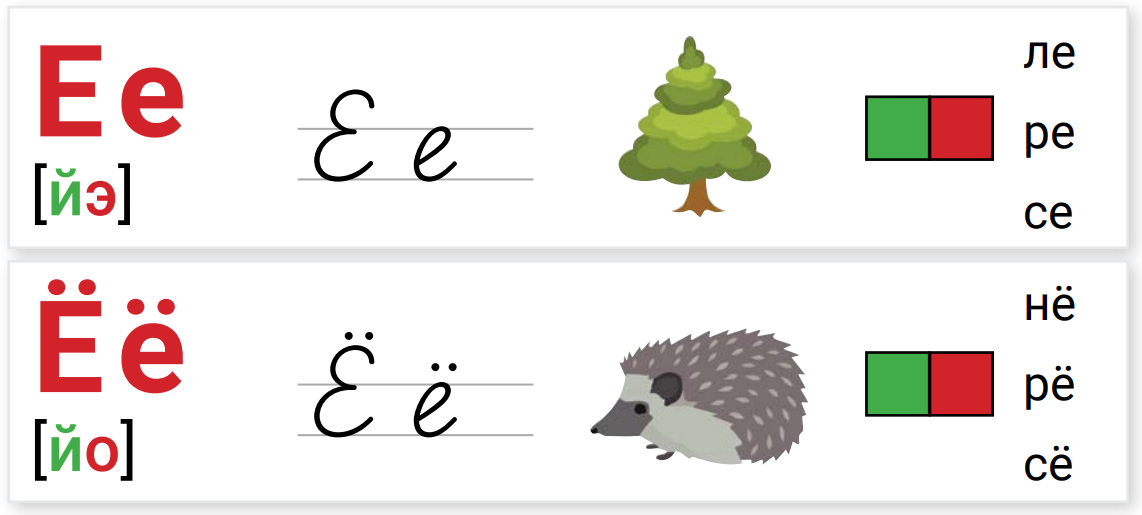 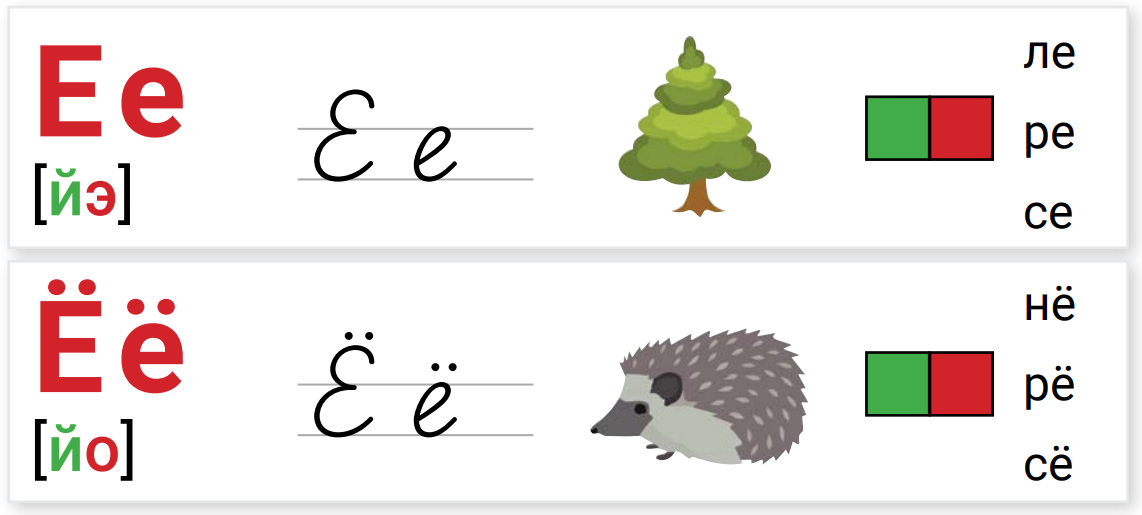 Дома́шнее зада́ние
Про́писи в рабо́чей тетра́ди
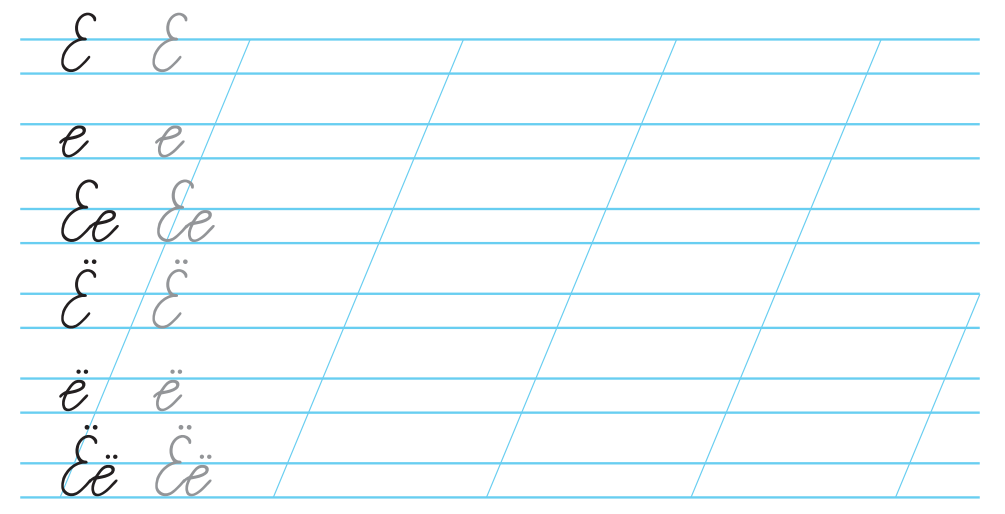 Спасибо!
До встречи на следующем уроке!
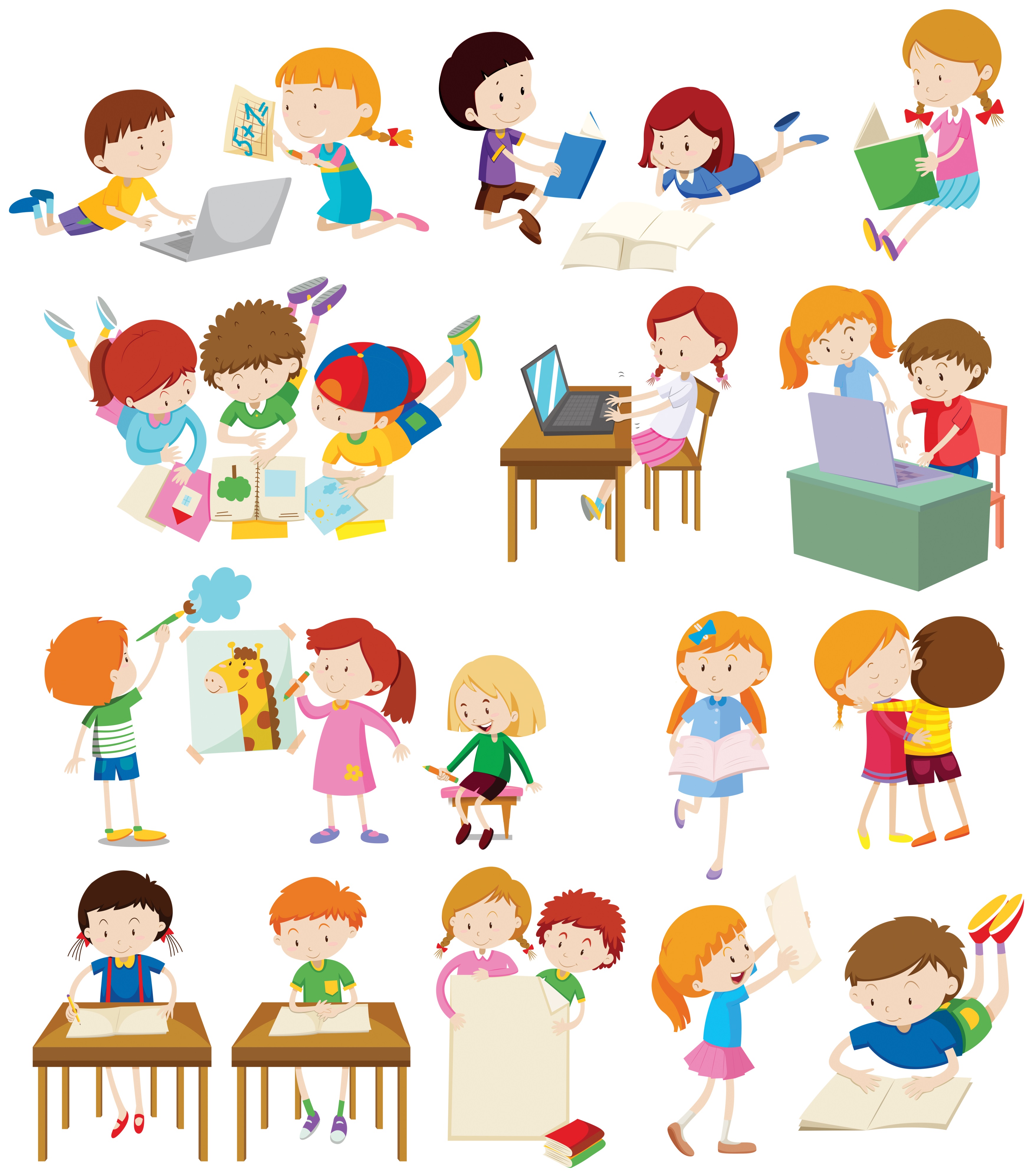